UNIT 5
Lesson 2
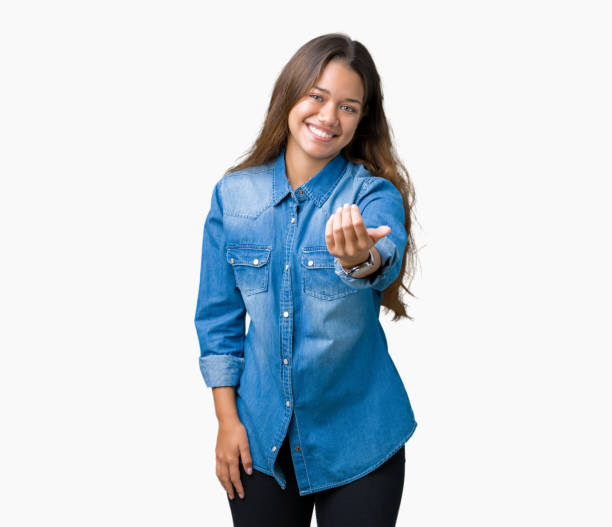 How about having dinner?
LESSON OBJECTIVE:
Learn language function;  make, accept and decline invitations
VOCABULARY “Events”
Workbook pg 25 ex1
Match the words in columns A and B. Write the names of the events
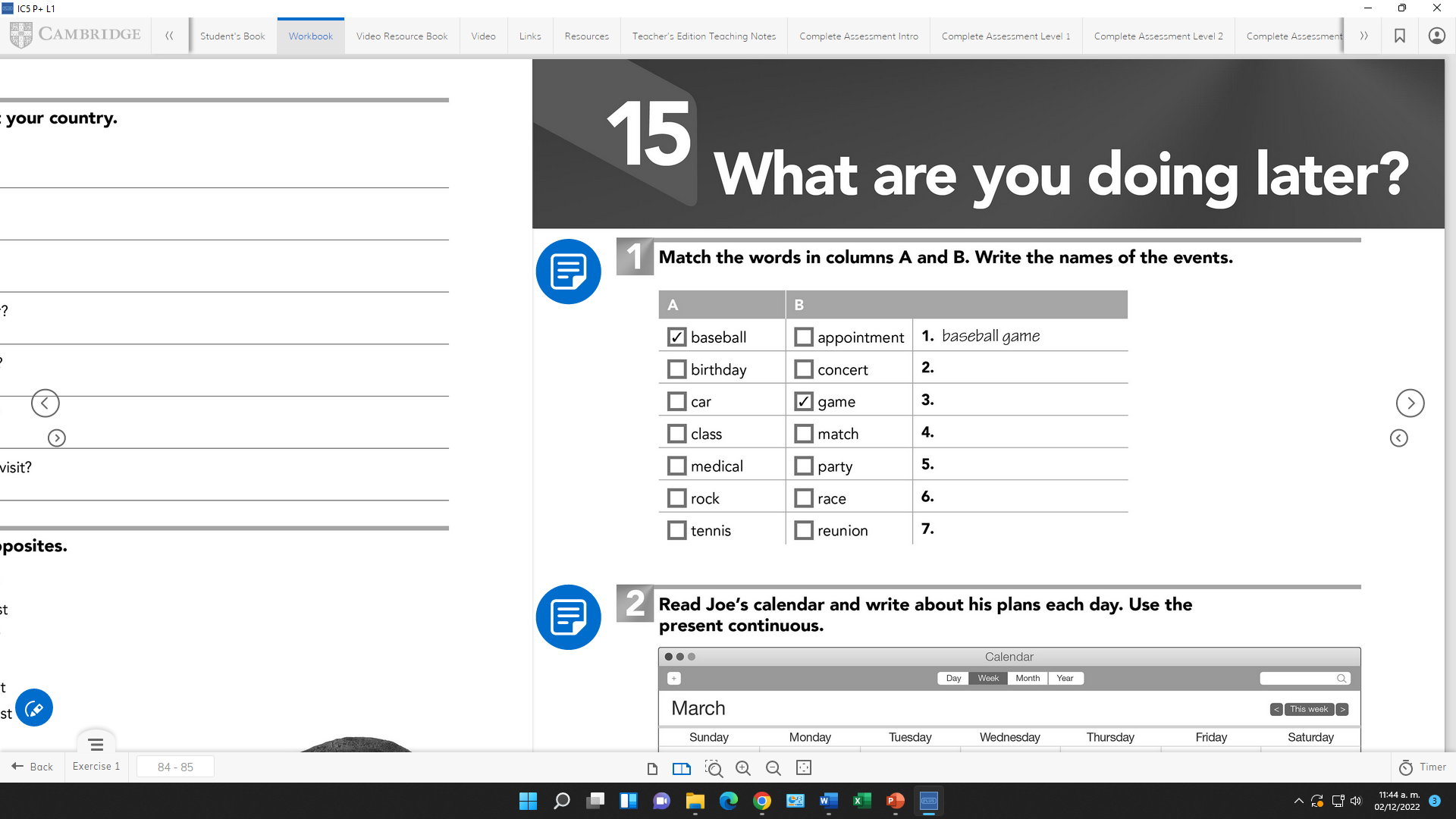 Birthday party
Car race
Class Reunion
Medical appointment
Rock concert
Tennis match
VOCABULARY “Events”
Studentbook pg 31 ex4
Complete the chart with words and phrases from the list.
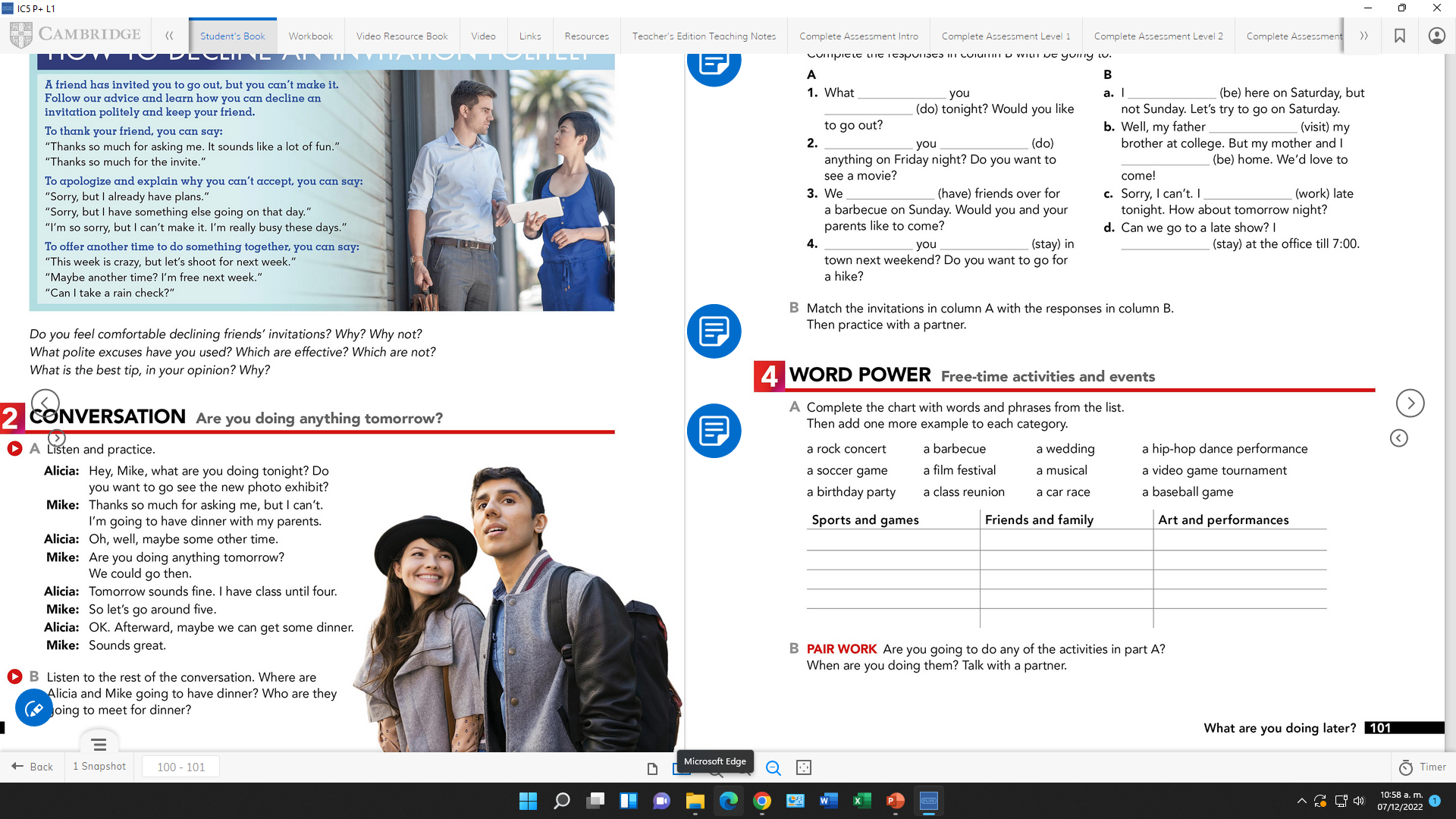 A baseball game
A soccer game
A vídeo Game tournament
A car race
A barbecue
A wedding
A birthday party 
A class reunion
A rock concert
A film festival
A hip hop dance performance
A musical
GRAMMAR FOCUS “Make and accept invitations”
Formal and informal ways to make invitations.
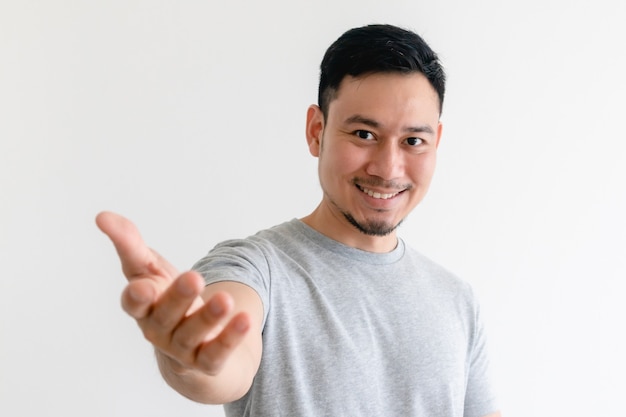 Polite Form:      Would you like to go out on Friday? 

Casual Form:    Do you want to go out on Friday? 
                         Why don´t we go out on Friday?

Informal Form:  How about going out on Friday?
                         Let´s go out on Friday.
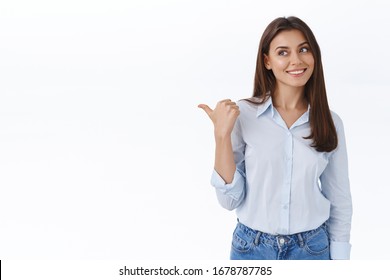 Formal and informal ways to accept invitations.
Polite Form:      Yes, I´d love to.

Casual Form:    Sure, what time?

Informal form: That sounds great!
Formal and informal ways to decline invitations.
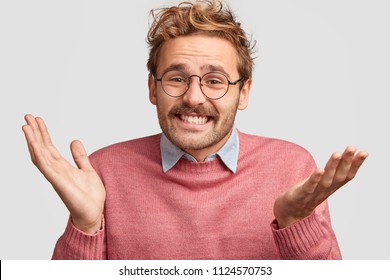 Polite Form:      I appreciate the invite, unfuntunately I can´t go.
                         I´m sorry, but I have plans.

Casual Form:    Maybe another day, I´m busy these days.

Informal Form:  Can I take a rain check?
You can apologize
and add an excuse to justify the refuse.
Language functions Practice
studentbook pg 30 ex 1
Read the following article, practice some expressions to decline an invitation politely.
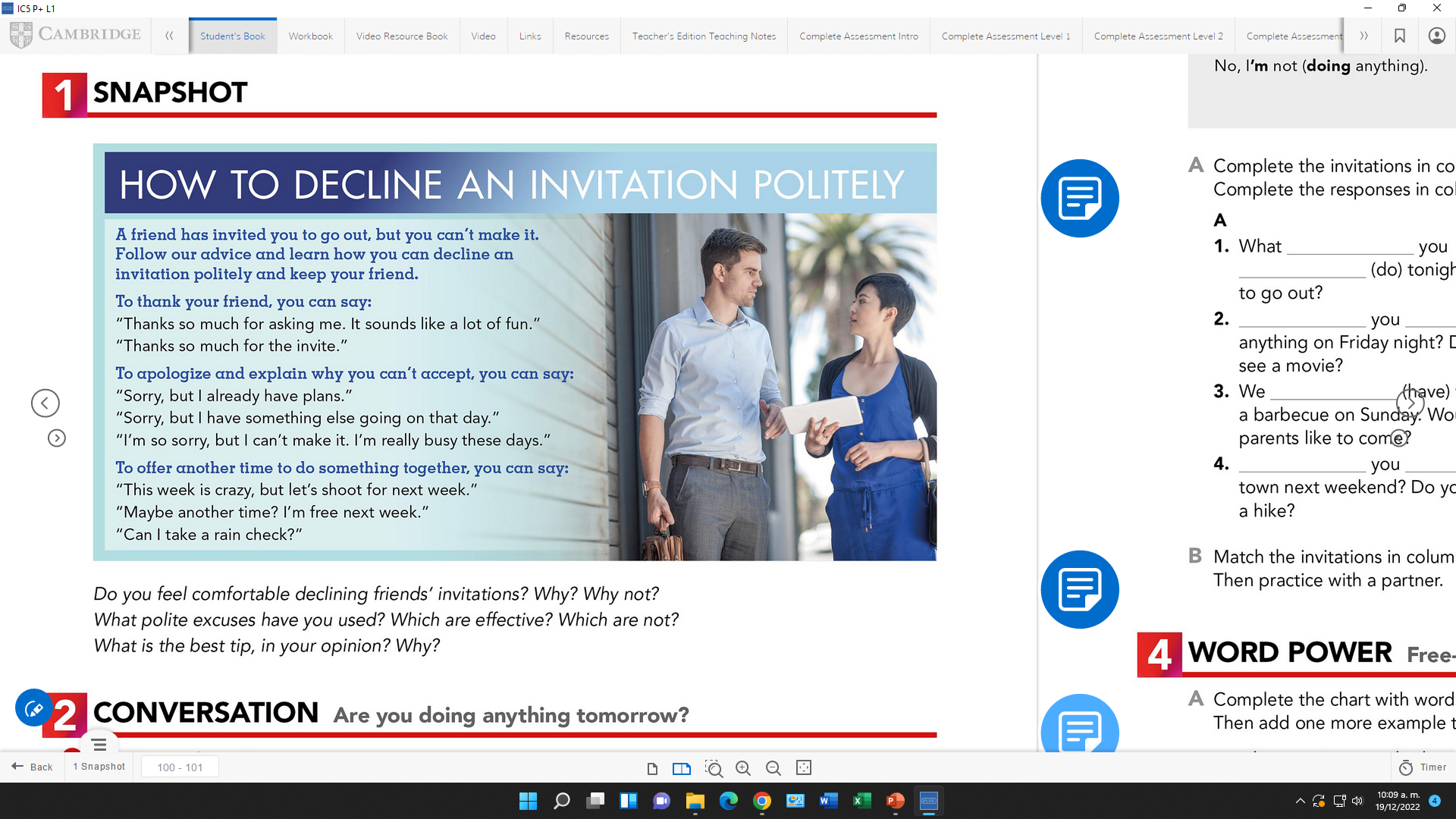 Accept or Decline  invitations
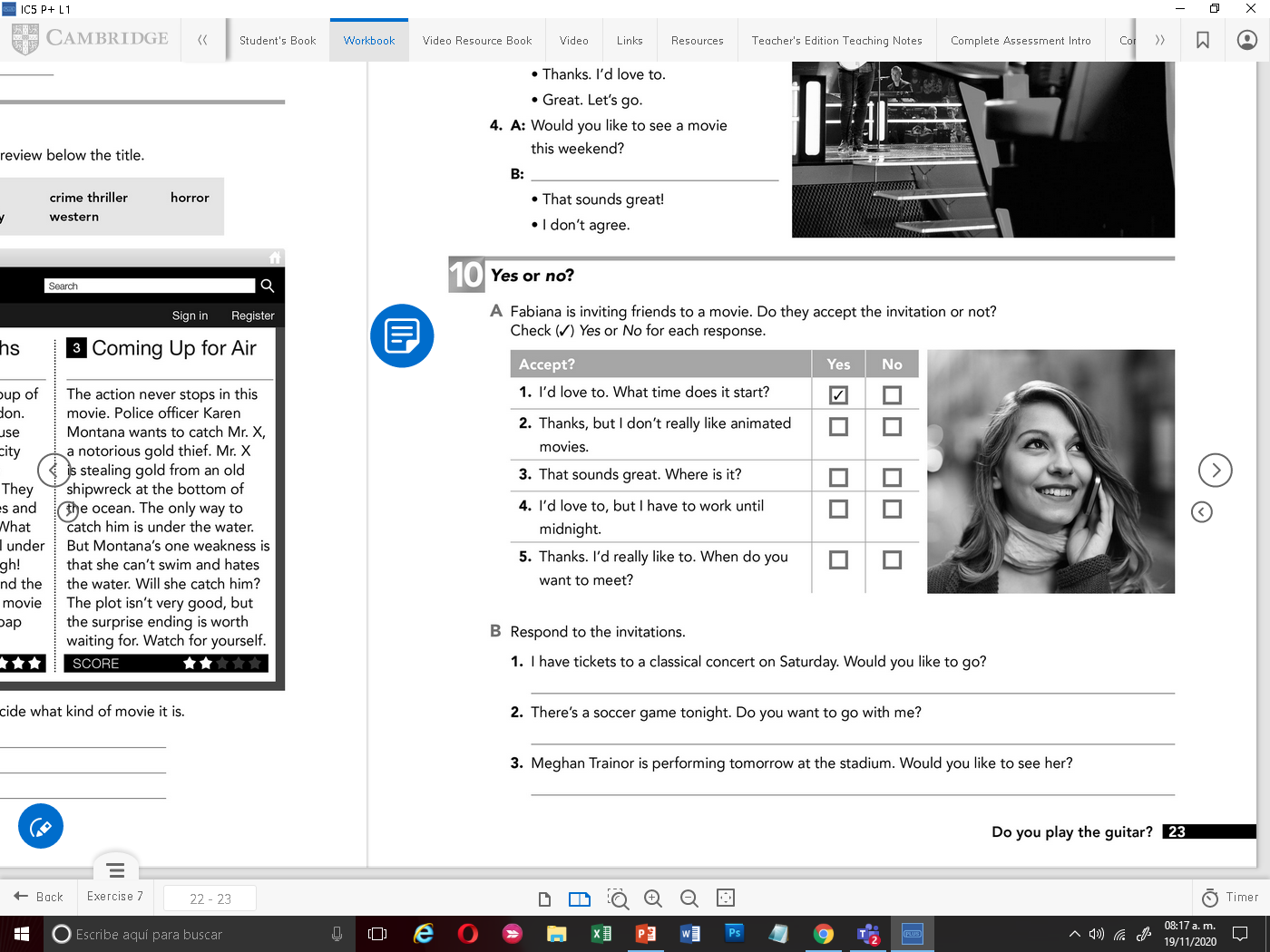 SpeakingPractice
studentbook pg 30 ex 2
Practice the following conversation. “Are you doing anything tomorrow?
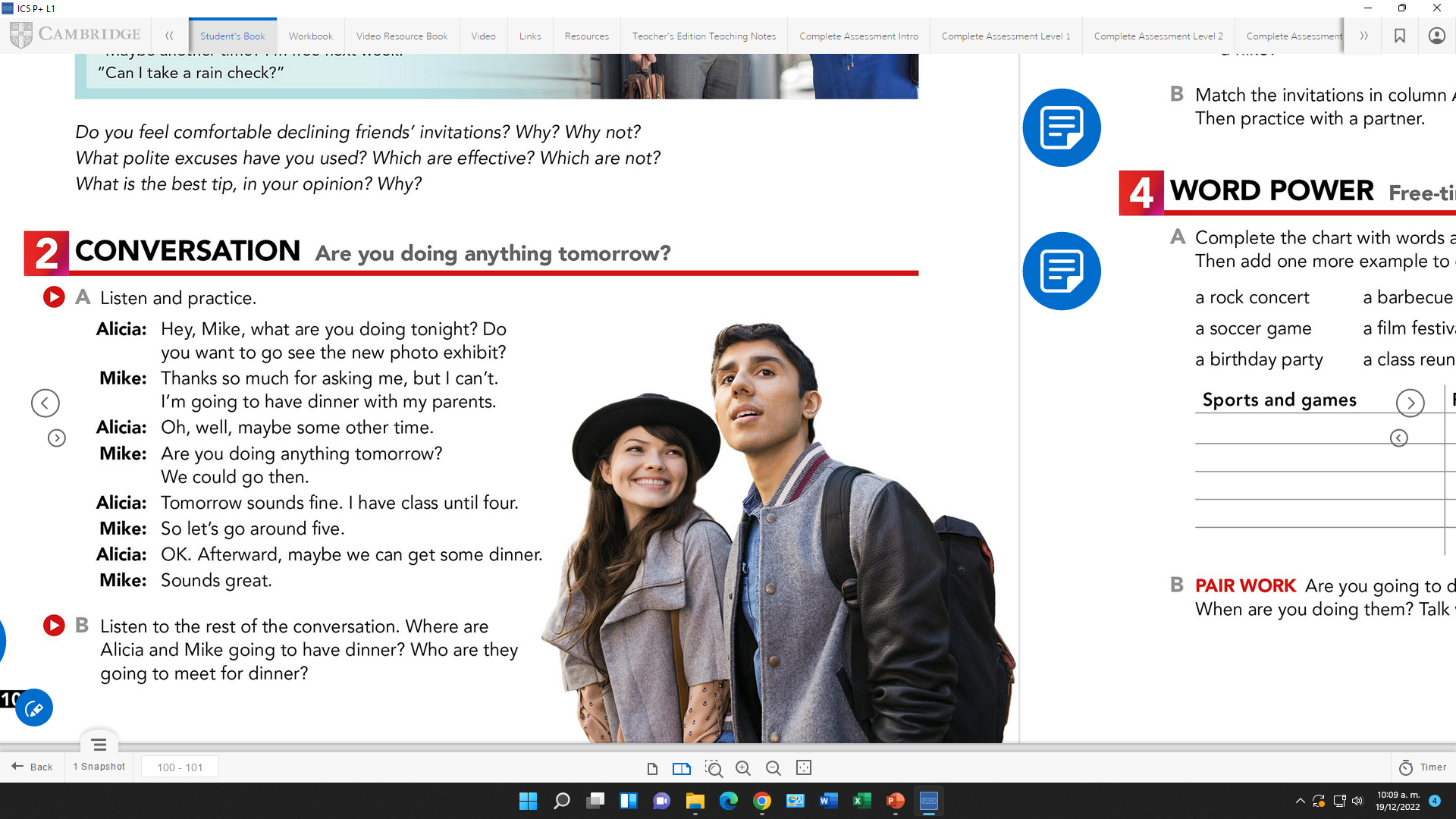 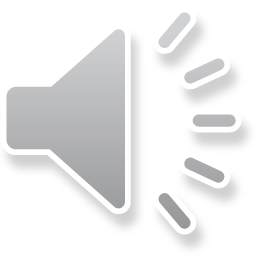 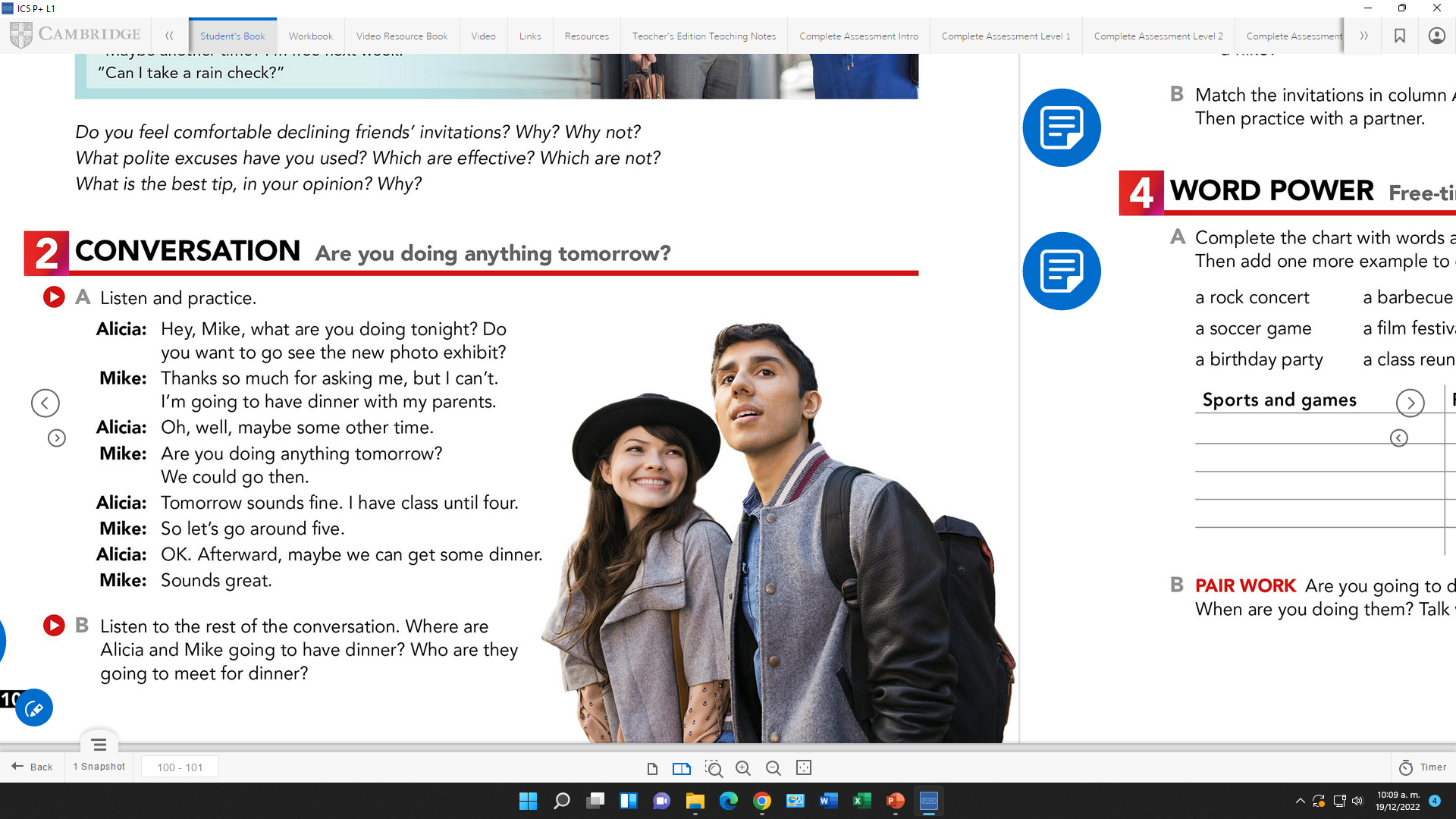 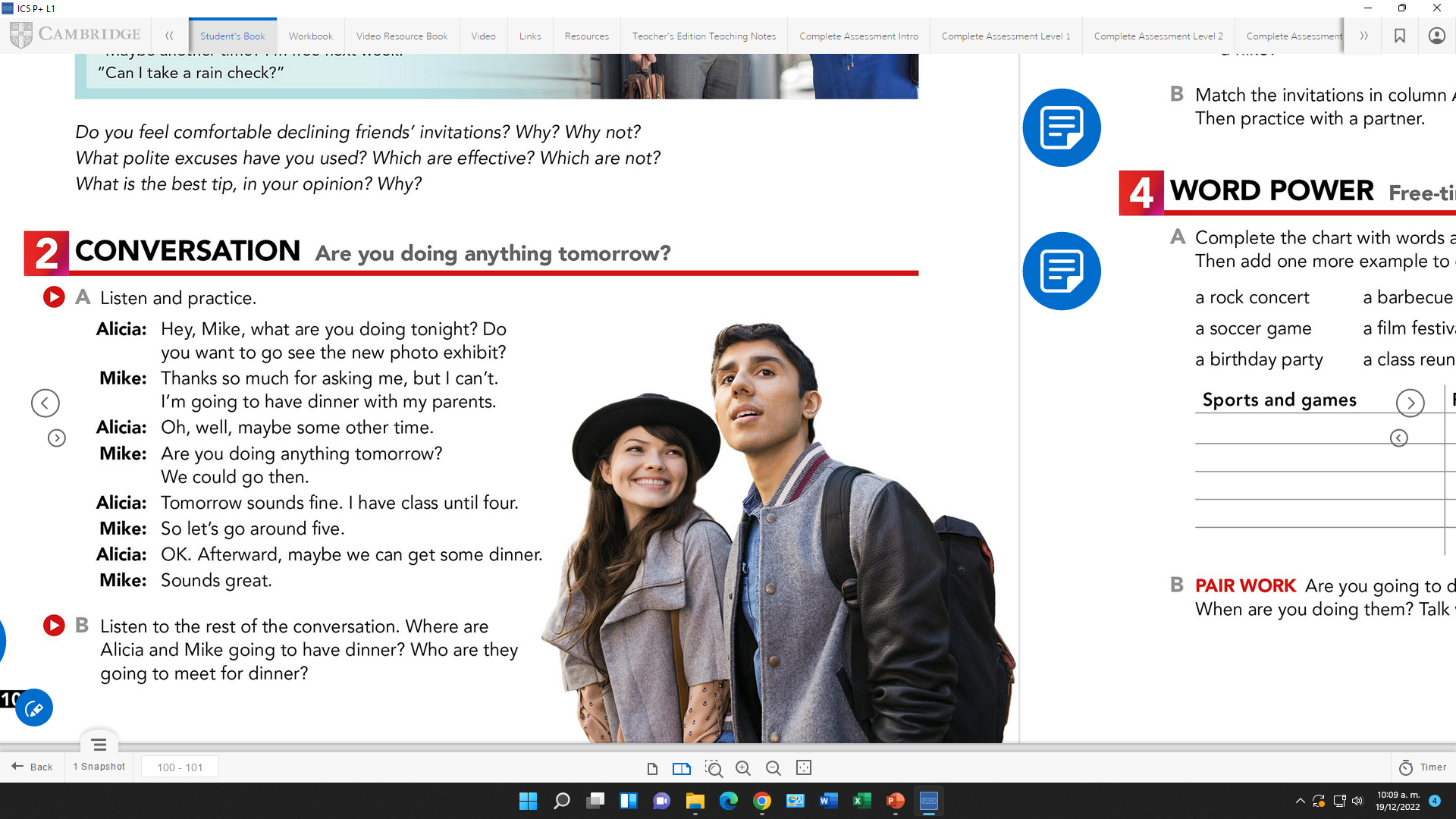 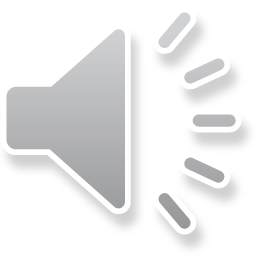 GRAMMAR FOCUS “Make and accept invitations”
Write invitations and acceptances in the blanks.
Let’s go out on friday
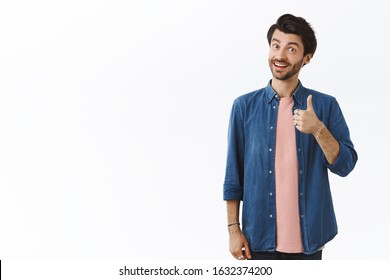 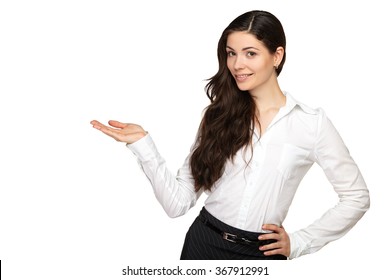 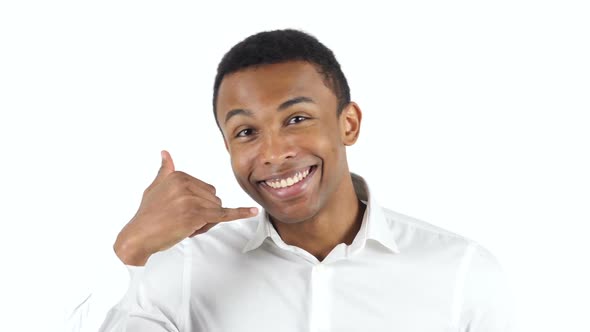 Would You like to drink a coffe with me?
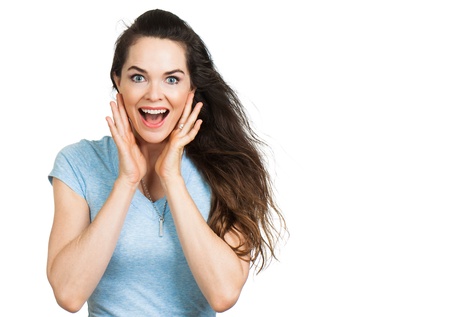 That sounds grate
Yes. I’d love to.
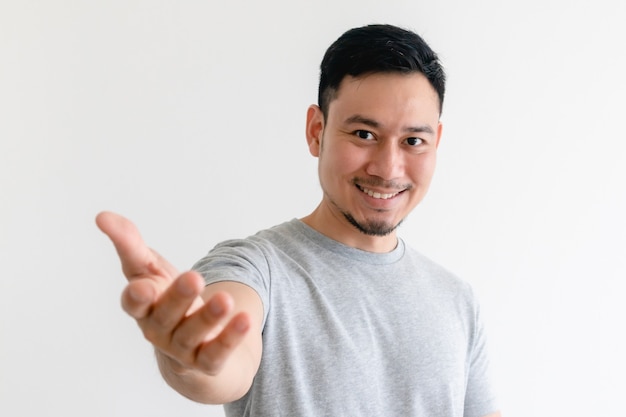 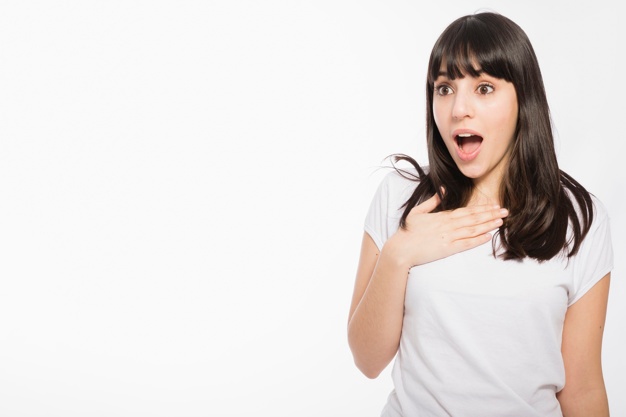 Let’s go out on thursday
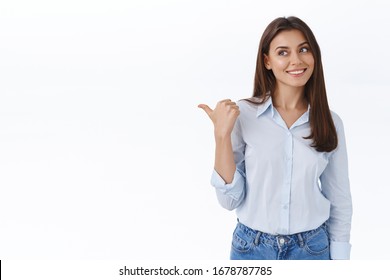 Do You want to go out on Monday?
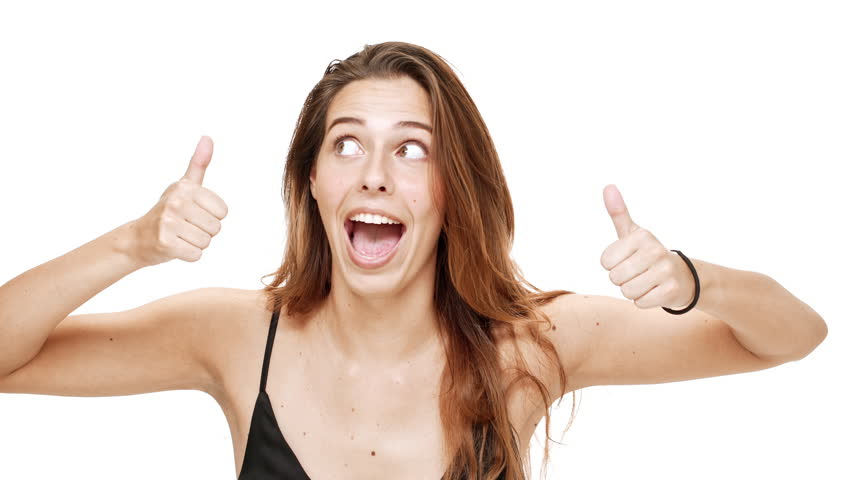 That sounds grate
Sure, what time?
GRAMMAR FOCUS “Make and decline invitations”
Write invitations and refusements in the blanks.
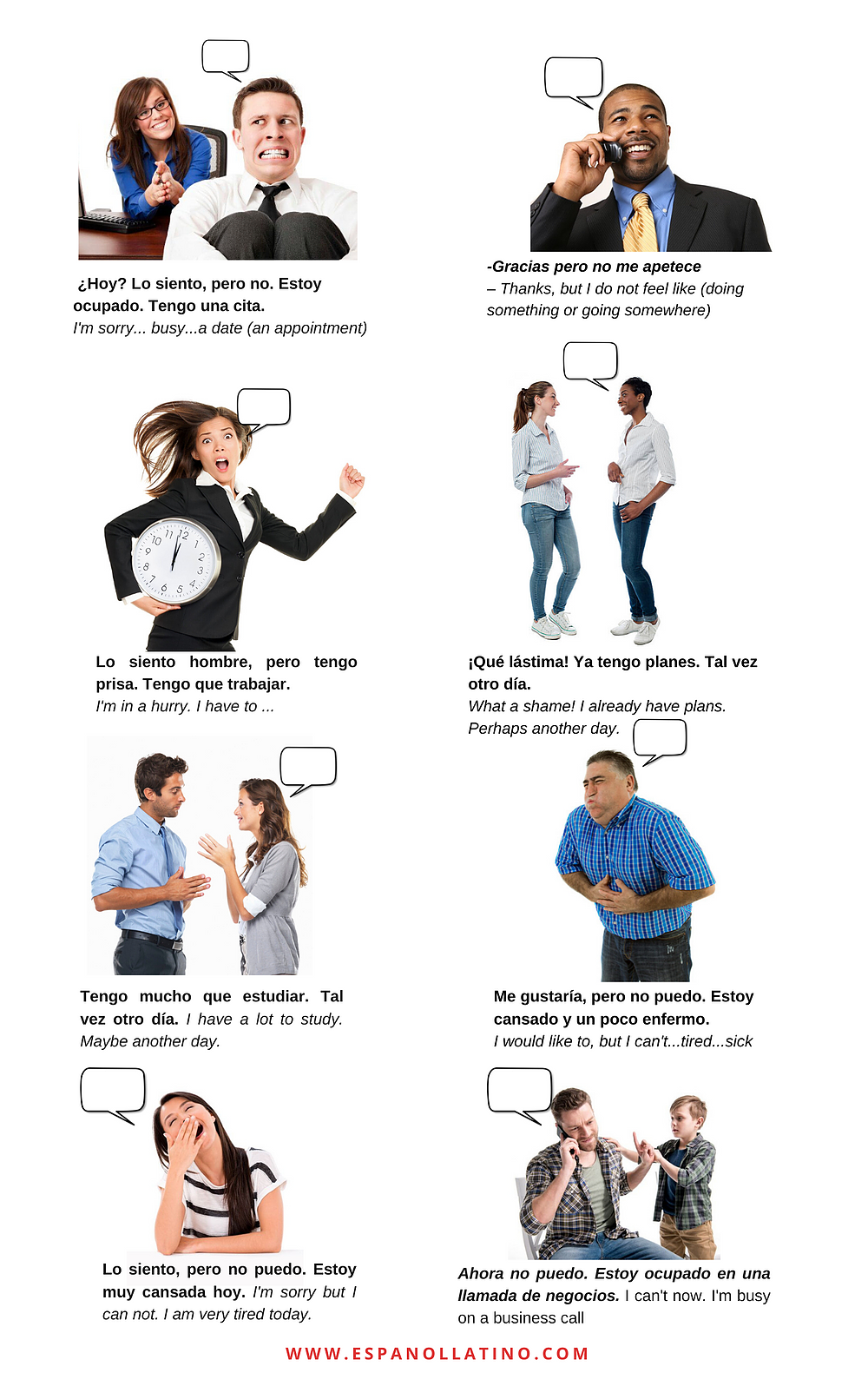 Would you like to  go to my mother´s house?
Do you want to go to dinner with me?
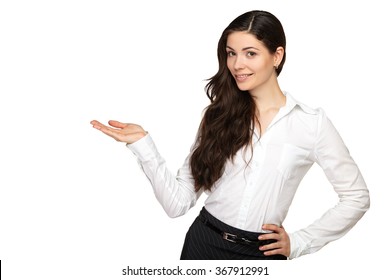 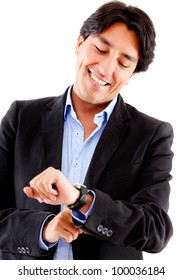 Maybe another day
Sorry, but i have planes
How about to go out on Saturday?
Would you like to drink a coffe with me?
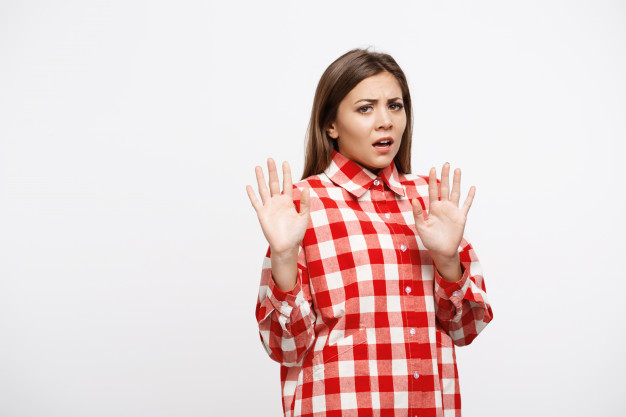 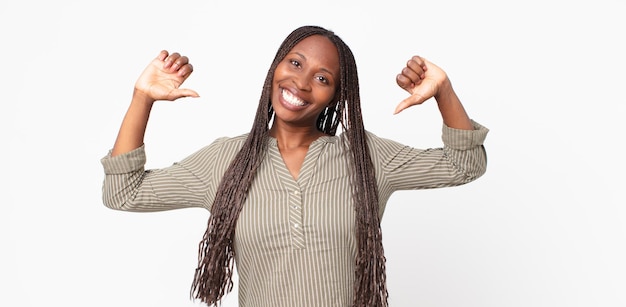 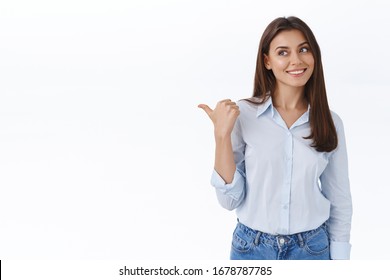 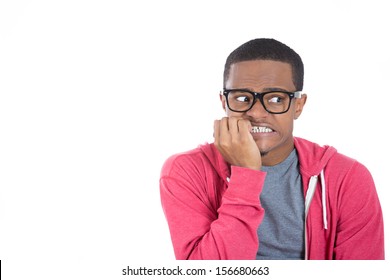 Sorry, but i have planes
I appreciate the invite, unfuntunately I can´t go
Listening/SpeakingPractice
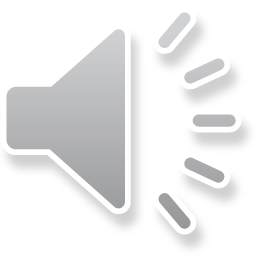 Listen, complete and practice the following conversations.
1.- A: Hey Lisa, ________________the new art gallery on the weekend.          	 ________________________with me ? 
     B:Sorry,_____________________________on the weekend. 


2.- A: Some of my friends and I ___________karaoke tonight. 	__________________________________________________? 
     B: Thanks, ________________________

3.- A: There’s a technology show at the International Convention Centre. 	___________________________? 
     B: Yes. ______________. Will they have smartphones? I _______________.

4.- A: Hey Jim, ____________a concert tonight at the stadium? I was wondering     	if _____________? 
     B: Thanks ____________. But _________________.
I’m going to 
Would You like to go
I can’t . I have session study
Are going to sing
Do You want to join us
I’d love to. Sounds like fun
Would You like to go
       I’d love to.
I need a new one
We’re going to see
You like to go
For asking.                     I have to work to night
Vocabulary Practice
Online activity
Click on the links and practice. Then share your results of your practice.
https://www.liveworksheets.com/cg246212to
Insert here your results
https://wordwall.net/es/resource/5496724/friendship/8-s%c4%b1n%c4%b1f-ingilizce-1-%c3%bcnite-friendship-invitation
Insert here your results
https://wordwall.net/es/resource/16860711/accepting
Insert here your results
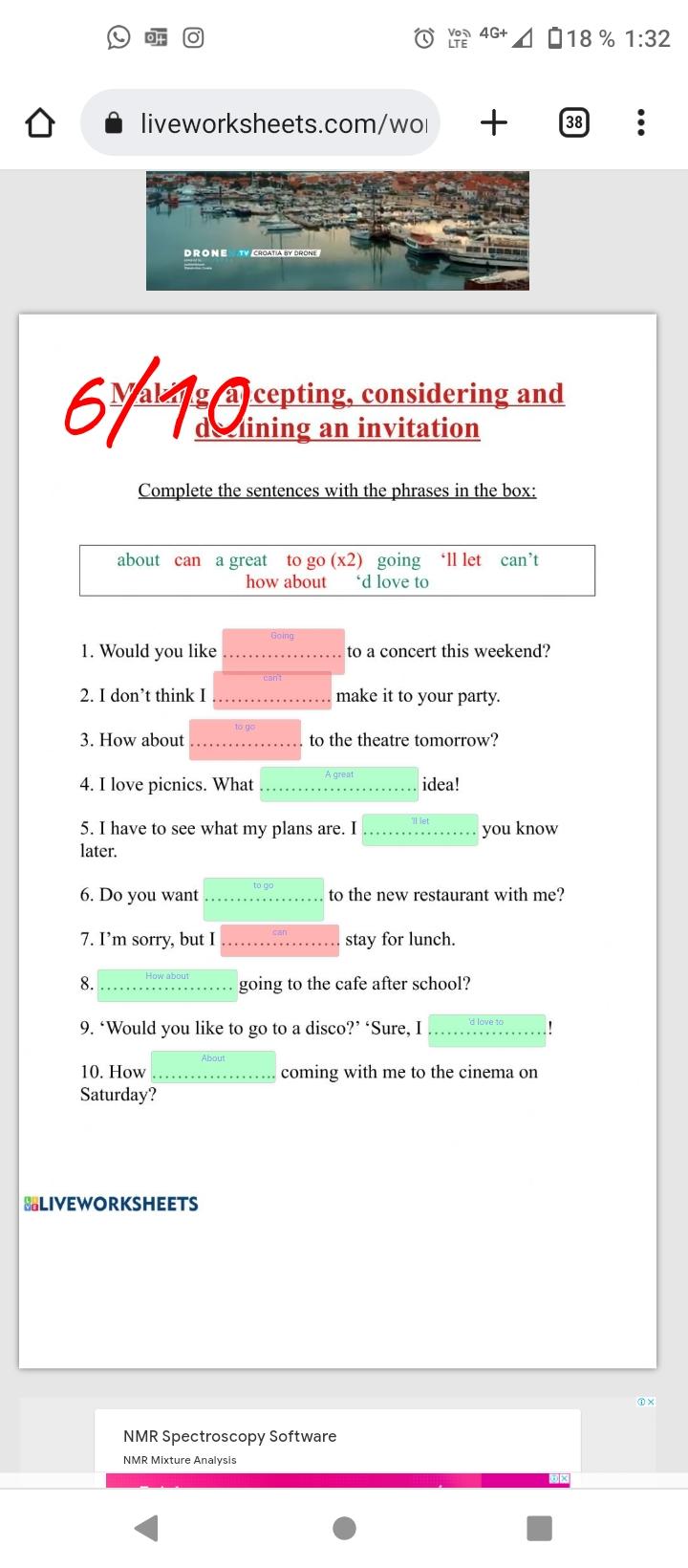 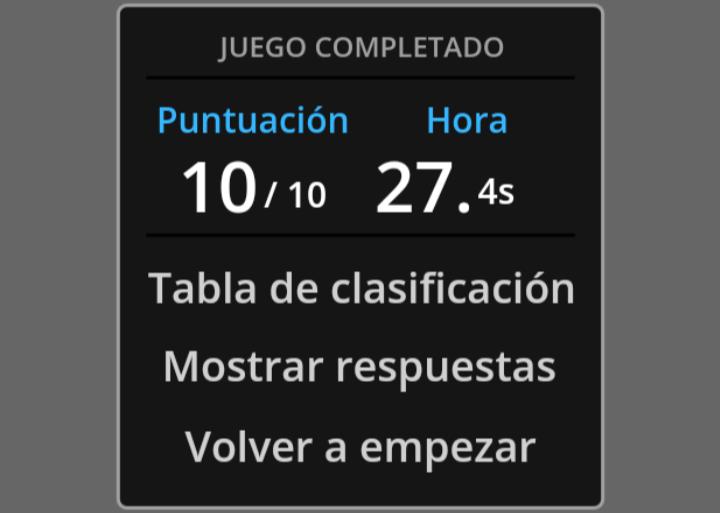 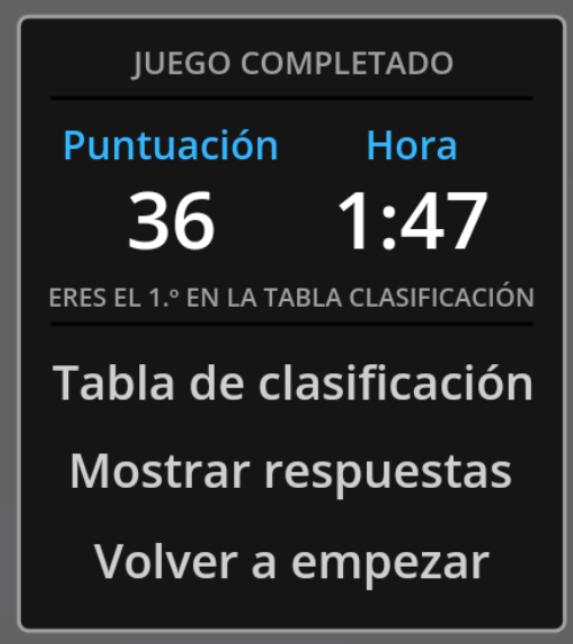